ORİGAMİ – SCAMPER TANITIM ve UYGULAMA ÇALIŞMASI
“Başkalarıyla Aynı Şeye Bakmak Ama Farklı bir Şeyi Görmek  ve Yeni Bir Ürün Ortaya Çıkarmak Üzere  Velilerimize Yönelik  Rehberlik Birimimizin Yapacağı Etkinliğe Katılmak İster misiniz?!’’
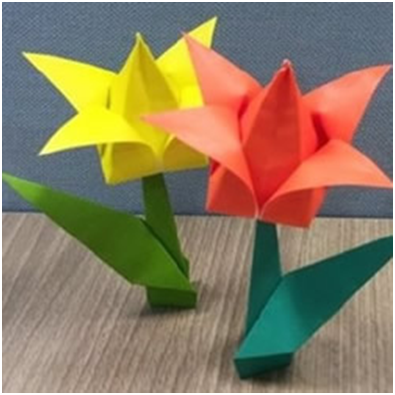 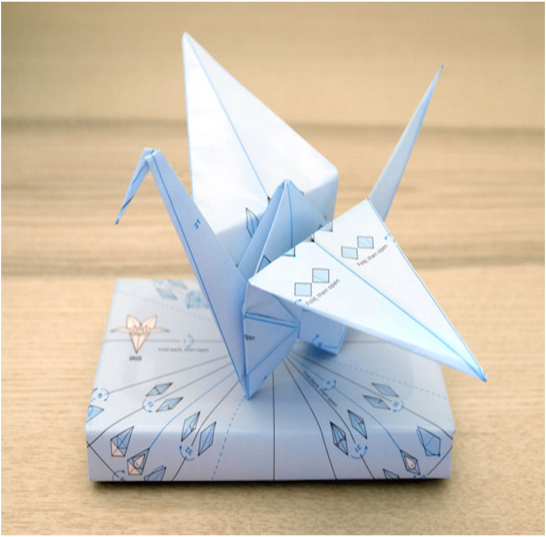 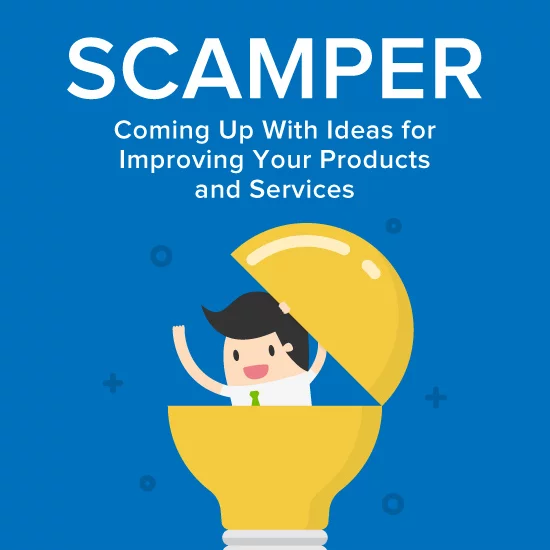 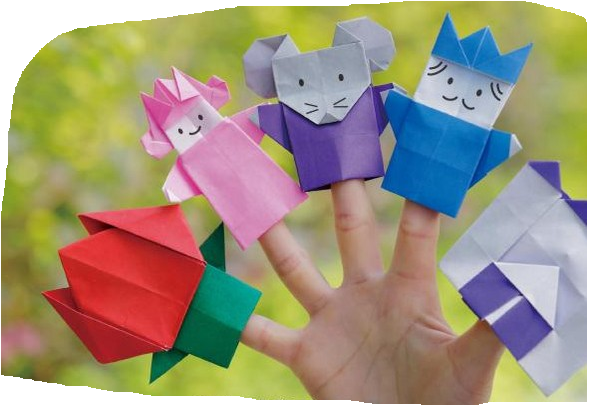 Dr. İlkay GÜNER EŞERLER
 Yer: BTSO Kamil TOLON Bilim ve Sanat Merkezi Salonu
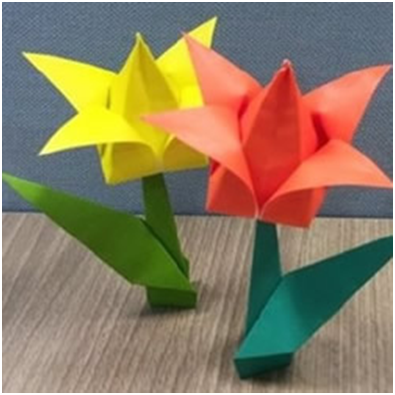 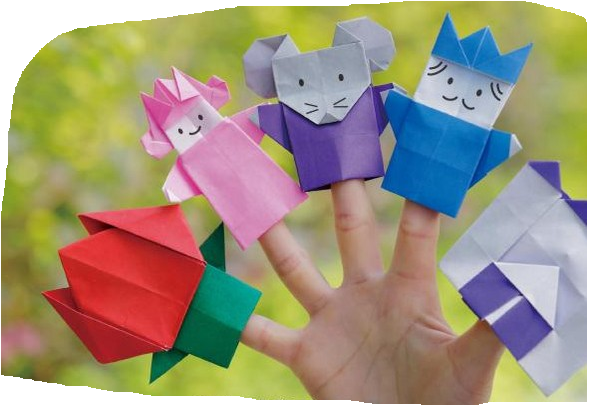 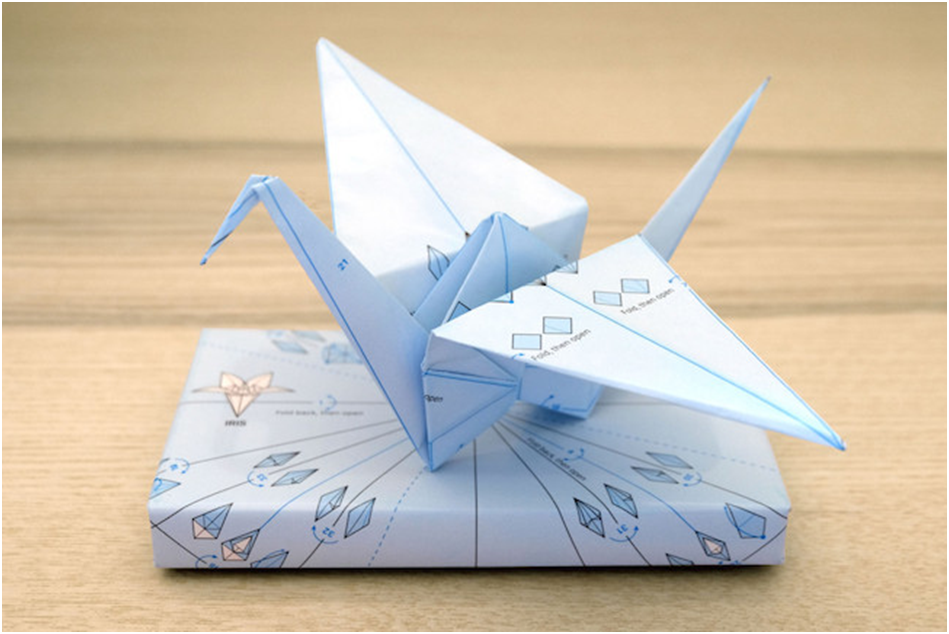